Quality Assurance Subgroup
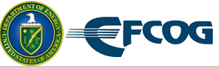 Quality Assurance Leadership Team
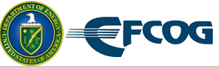 Focus on Quality
What would you like to discuss during our QA Subgroup Meeting
Speakers
Training
Topic Areas
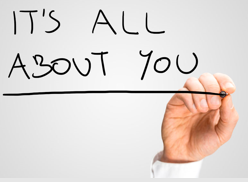 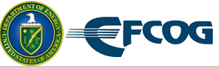 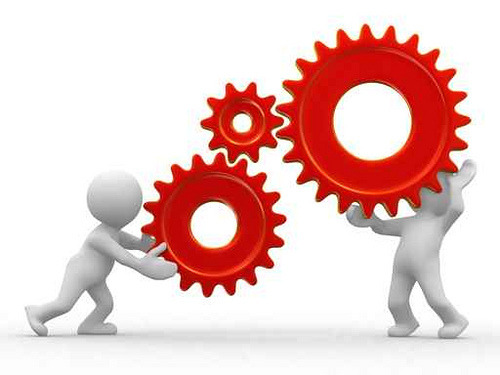 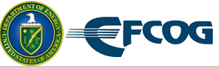 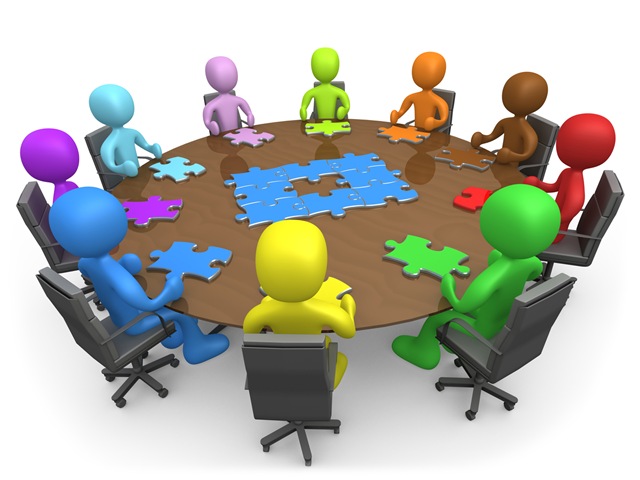 Introduction to the Task Teams
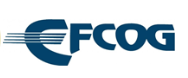 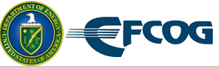 Bill Wingfield (LANL), Chair
Joe Fulghum (SRS), Vice Chair
Julie Snelling (PNNL), Secretary
Supply Chain Quality
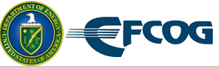 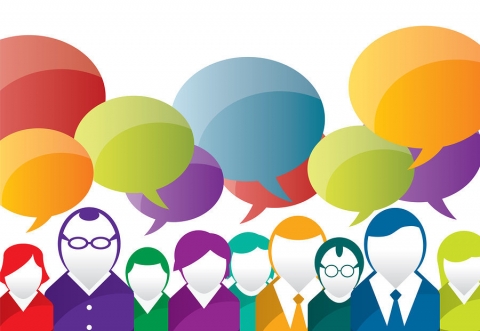 Supply Chain Quality Accomplishments
MASL converted to MSL – Dave Hebert KCNSC & Kristin Bell - SNL

Task SC-12-01 POC List Updated – Veronica Ballew - WIPP

CLOSED Task SC-19-01 Foreign National / Sensitive Information Checklist – Bill Wingfield – LANL

CLOSED Task SC-20-01 JSEP / MSL Program Guide – Joe Fulghum - SRS
Supply Chain Quality Agenda
Tuesday a.m
New Task SC-21-01 Collaborating DOE Leverage with Suppliers – Dennis Owens – SNL

Secure Supply Chain – Managing Risks During Software Acquisitions – Emily Lies – SNL  (w/SQA group)

Supply Chain Resilience SNL’s approach to building a reliable and resilient Nuclear Deterrent Supply Chain – Dennis Owens – SNL

Suspect Counterfeit Item / Prevention Hotspots – COVID-19 Case Studies Fraud / Counterfeit Issues – Gabby Holcolmb – SNL
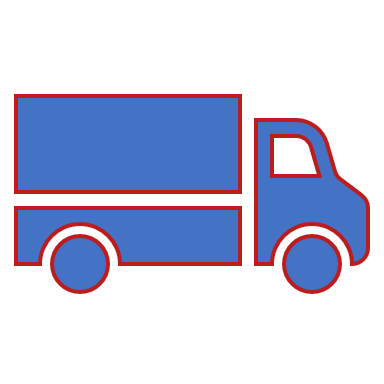 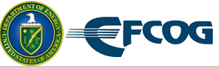 [Speaker Notes: SC-12-01 & SC-12-04 still open?]
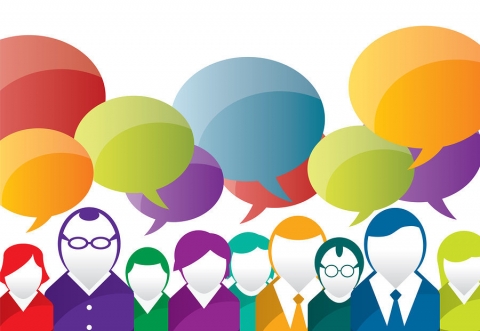 Supply Chain Quality Agenda
Tuesday p.m.
HEPA FTF Issues – Sonya Barnette – DOE-HQ

Task SC-20-03: DOE FTF How do we reduce rejections – Joe Fulghum – SRS

Minimizing introduction of Counterfeit Items in DOE Supply Chain – Louie Gomez – DOE-OIG
Supply Chain Quality Agenda
Wednesday a.m.
MSL Training – Kristin Bell – SNL; Dave Hebert – KCNSC & David Hicks KCNSC

MSL items for future MSL development – Dave Hebert – KCNSC

Task SC-18-03 DOE EM Single Approved Supplier List – Update the MSL POC List – Bill Wingfield – LANL

COVID-19 Lines of Inquiry – Bill Wingfield – LANL
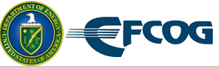 [Speaker Notes: SC-12-01 & SC-12-04 still open?]
Supply Chain Quality Agenda
Wednesday p.m.
Task SC-20-04 Video Assessments / eAudits Remote Auditing – Amber Romero – SNL

Focused Improvement Virtual Supplier Audits – Joe Fulghum – SRS

Supplier Submittal Issues – Julie Snelling – PNNL
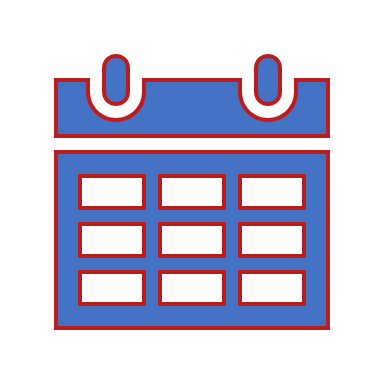 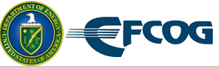 [Speaker Notes: SC-12-01 & SC-12-04 still open?]
Supply Chain Quality Agenda
Thursday  a.m.
Supplier Audit Schedules Nov 2020 – Jun 2021 – Julie Snelling, PNNL
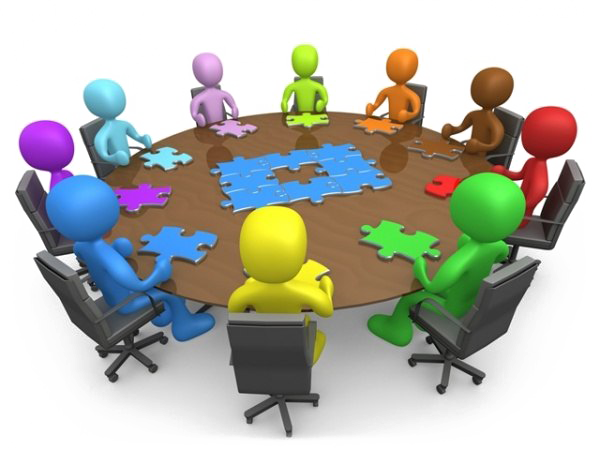 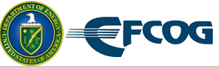 Ben Arrigoni (WTCC), Chair
Bryon Mowlds (INL), Vice Chair
John Verderber (WRPS), Secretary
Policy and Procedures
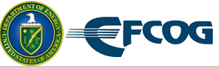 Fall 2020 Meeting Agenda
Deliverable Development
Graded Approach Whitepaper
Quality Metrics Guide
Quality Culture Whitepaper
Discussion Topics/Possible Deliverables
Effective Quality Program Checklist
Quality Career Development/Guidance for Employees
Lessons Learned Program Implementation
Stop Work Program
Requirements Management
Auditing Best Practice
Special Presentation
“QMS in a Box” Template Program for Suppliers (Sandia)
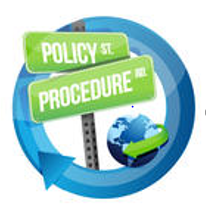 Vicki Pope (LLNL), Chair
Teri Vincent (CNS/Y-12), Vice Chair
Marylou Apodaca (SNL), Secretary
Software Quality Assurance
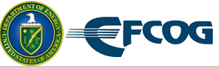 Joint  w/ Supply Chain: Software Procurement Risks, Tue. 11:00 am
Toolbox Update and Future: Tuesday, noon
SQA Agenda Highlights
Software Gone Wrong (current events), Tuesday, 3:40 pm
Testing Spreadsheets, Tuesday 3:40 pm
Assurance Standards for Defense Programs, Wed. 1:45 pm
Breakouts for Task Subgroup Work, throughout
Software Graded Approach
Application of DOE O 414 to “All” Software
Matrix of Software Standards, Orders, and Policies
Current DOE O 414.1D Pain Points
Guidance for Qualifying Vendor Cloud-Hosted Software
Planning of Future Meeting Topics, Wed. 4:20 pm
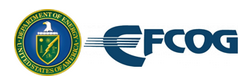 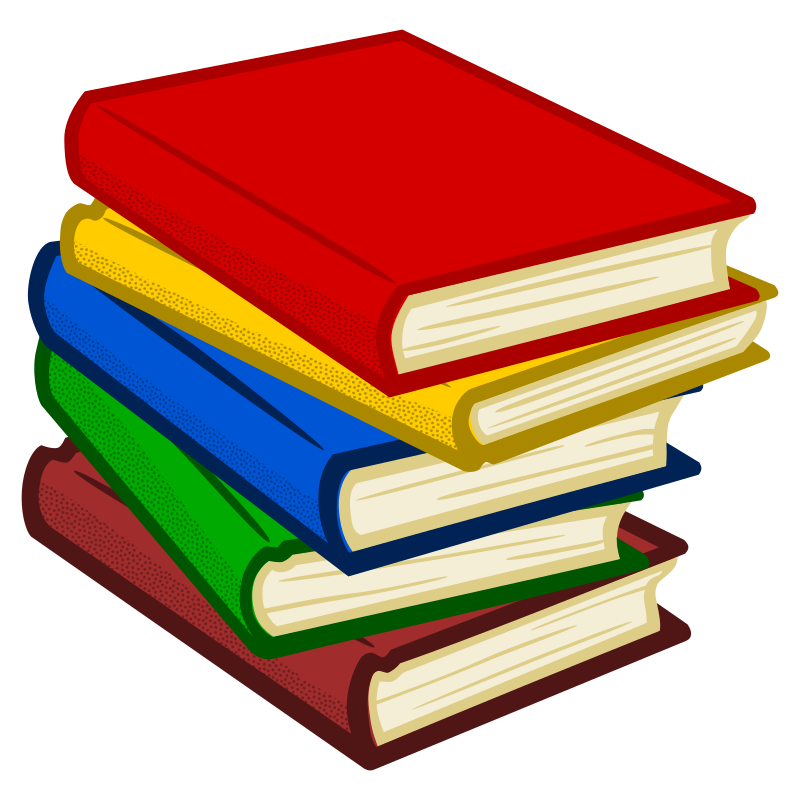 FY20 Published White Papers
Software Audit Checklist:
 WP-2020-SQA-QA-SQA-001
Recommendations for Streamlining the Toolbox Qualification Process:
WP-2020-SAF-QA-SQA-002
A “Better” Definition of Software:
WP-2020-SQA-QA-SQA-003
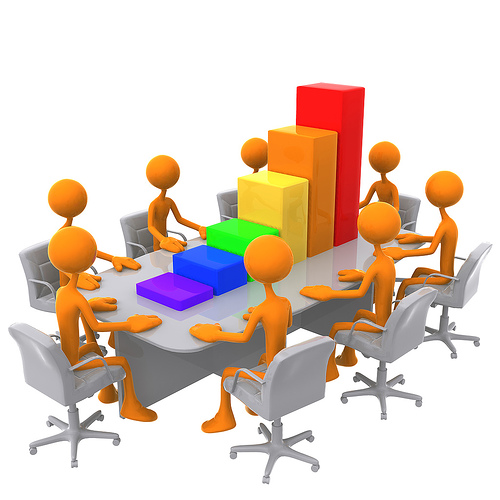 Current SQA Sub-tasks
Software Graded Approach
Application of DOE O 414 to “All” Software
Matrix of Software Standards, Orders, and Policies
Current DOE O 414.1D Pain Points
Guidance for Qualifying Vendor Cloud-Hosted Software
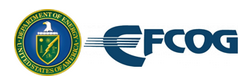 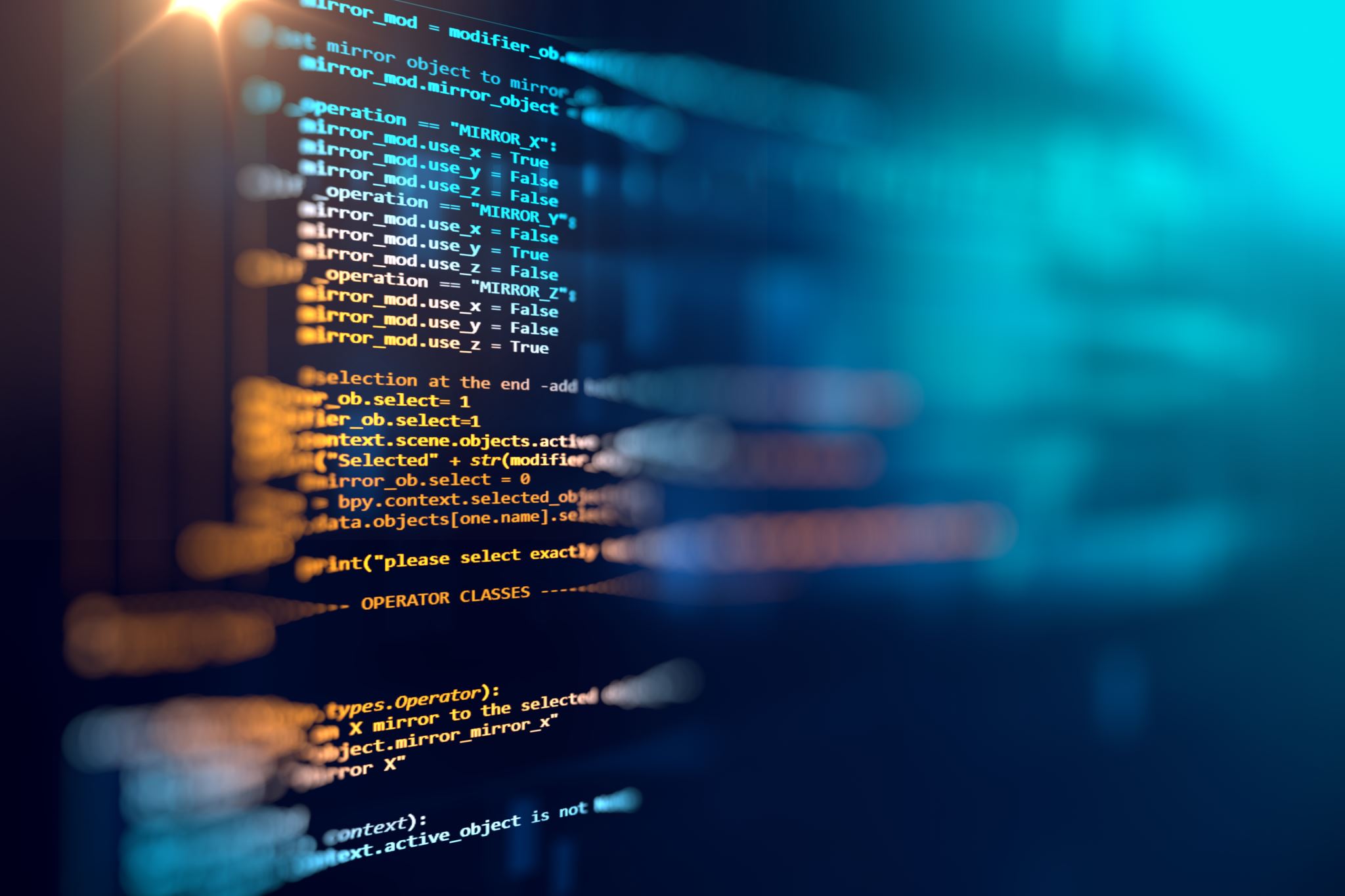 SQA Challenges
Diversity of sites:
Size
Mission/focus
Sponsor: EM, NNSA, OS

DOE O 414.1D applicability to ALL software

DOE Toolbox and Coordinating/Sharing Software Vendor Assessments
Spencer Daw (INL), Chair
John Hendricks (Curtiss Wright), Vice Chair
Richard Pratt (Sandia), Secretary
Procurement Engineering Quality
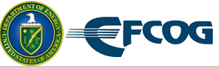 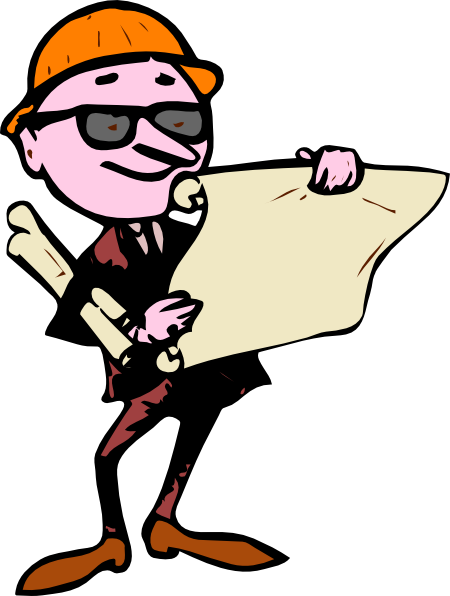 EFCOG FALL MEETING PETG AGENDA
Day 1 – Tuesday, November 10
Highlight NQA-1 2019 Changes
Round Table Definition of a CGI
Like-for-Like and Equivalency in the DOE
Procurement Engineering in the COVID Era (Round Table)
Lessons Learned on ATR Flux Trap Baffle (Qualified Suppler / CGD Alternative)
CGD of Engineering Services
Day 2 – Wednesday, November 11
CGD for EPC (SPL)
Design Build vs. Build to Print to Qualified Suppliers
Engineered Procurement Task Spotlight
OIG Lessons Learned (ITWU)
414.1D CRD and M&O / EPC Prime Impacts
CGD Task Break Out Sessions (4 Task Groups)
Day 3 – Thursday, November 12
Remote Supplier Oversight Strategies
DOE CGD Handbook Highlights
Task Group Updates (Team Leads)
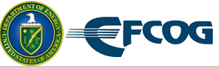 Completed White Papers:
NRC vs. DOE Safety Classification and the Resultant NQA-1 Acceptance Requirements
NQA-1 Sub-Part 2.14 Crosswalk to NQA-1 Part 1 and NAP 401.1 (Formerly NAP 24-A)
Supply Chain Initiative Task-6 Engineered Procurement Effectiveness Improvement:
Launched a cross-functional (Engineering / Procurement Engineering / Supply Chain Quality) to improve Engineered Procurement Effectiveness
Other Accomplishments:
Procurement Engineering Website
Addition of “FAQ’s” to the Website
FY20 Accomplishments
FY21 Goals
Lessons Learned and Best Practices:
Complete 3 additional “Lesson’s Learned” and “Best Practices” white papers
Continue to add FAQ’s and responses (minimum 3)
Ongoing Tasks:
Continue work on ongoing PETG Tasks
Sample CGD plans
Engineered Procurement Effectiveness
Use of Qualified Suppliers
Expand our Reach:
Increase group participation by 25%
Ensure all sites are invited to participate
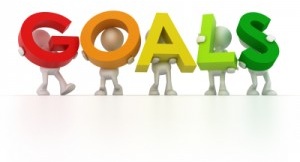 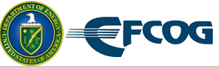 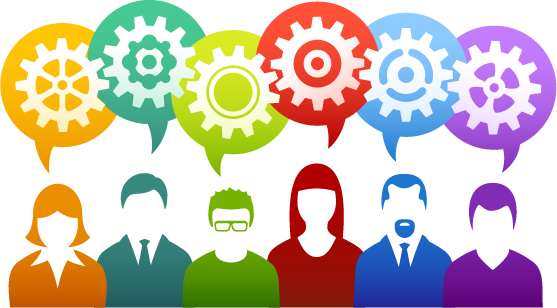 Thank You!
Time and Contribution
Innovation
Dedication
EFCOG Website: https://efcog.org
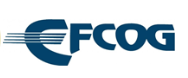 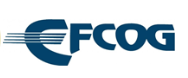 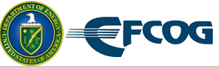